Prof. Dr. Werner Bergholz
Berlin, 4.12.2021

Quellen
Gibraltar, 
(A Stein in www.impfreport.de, Nr.128/129)
Monatliche Mittelwerte der Todesfällen von 2010 bis Januar 2021

Deutschland, Paul Ehrlich Institute
Datenstand 30.9.2021
 
England, englisches Office of National Statistics (ONS)
Datenstand 30.9.2021
Erkenntnisse aus statistischen Analysen von Sterbedaten: 
Prof. Dr. Werner Bergholz wird seine Analysen von Sterbedaten staatlicher Stellen vorstellen. Er wird insbesondere in der Altersgruppe 10 – 59 Jahre Hinweise auf eine höhere Sterblichkeit von Geimpften im Vergleich zu Ungeimpften darstellen und daraus resultierende Folgerungen diskutieren.
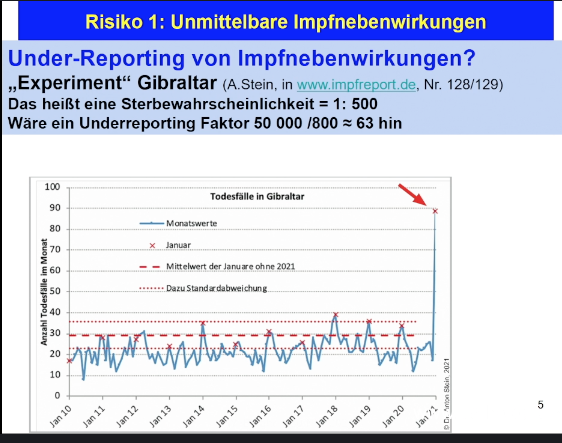 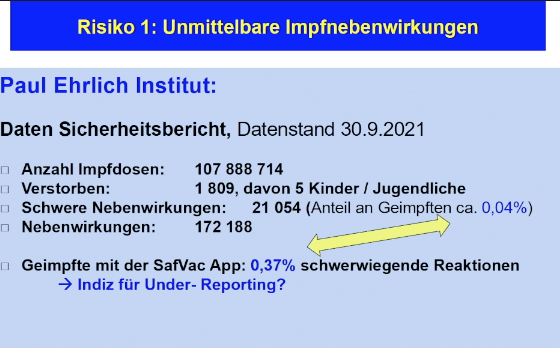 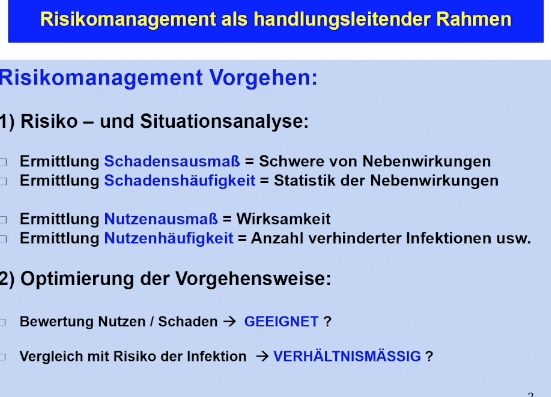 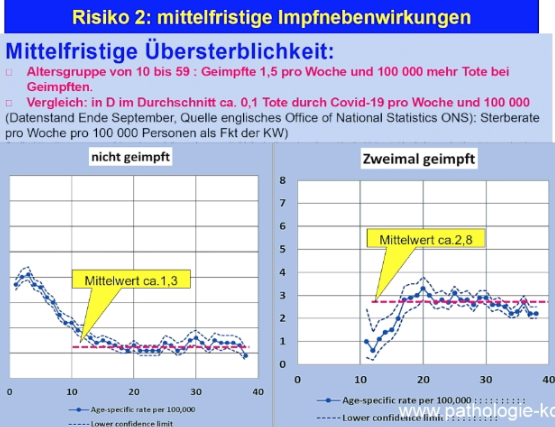 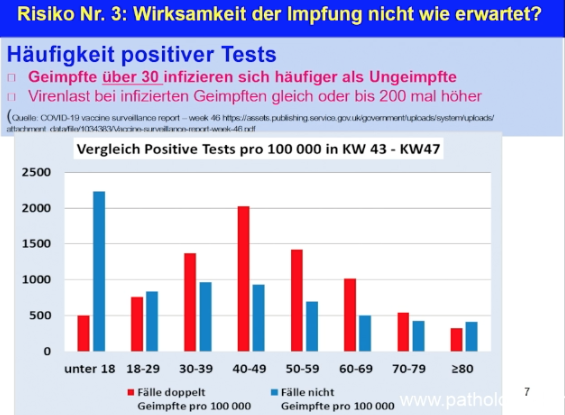 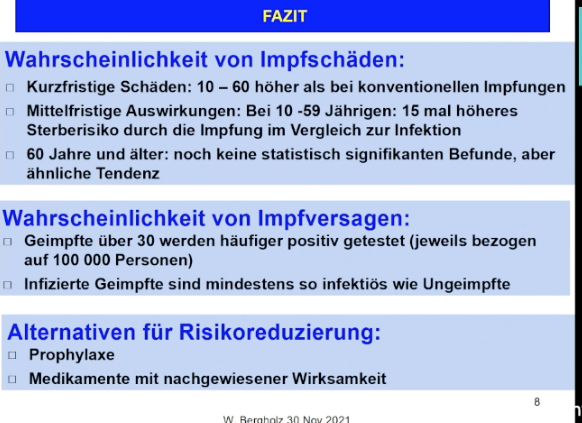